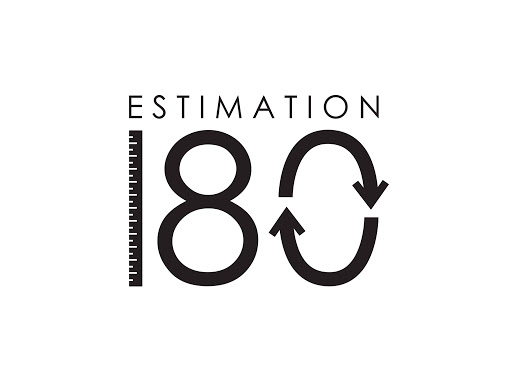 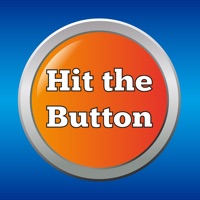 Starters
Today’s estimation.

http://www.estimation180.com/day-116.html

You can get this within two marshmallows.
Use Hit the Button to practise times tables and division skills.


https://www.topmarks.co.uk/maths-games/hit-the-button
Problems of the day
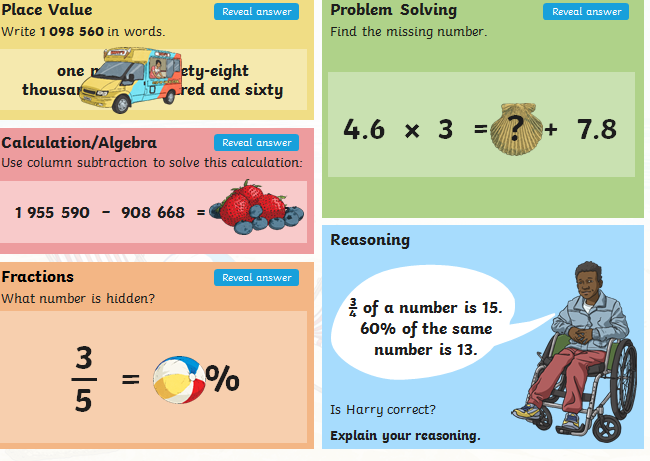 Answers to Problems of the Day
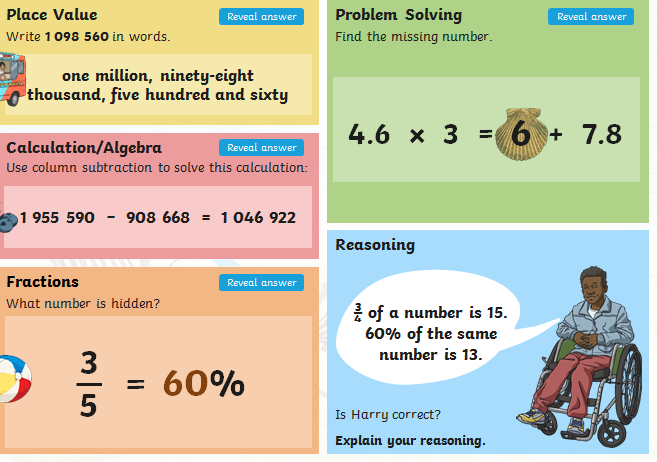 Today we will be looking at Adding decimals with the same number of decimal places. You will find the video in SUMMER TERM –Week 8 (w/c 15th June). It is lesson 3.
https://whiterosemaths.com/homelearning/year-5/
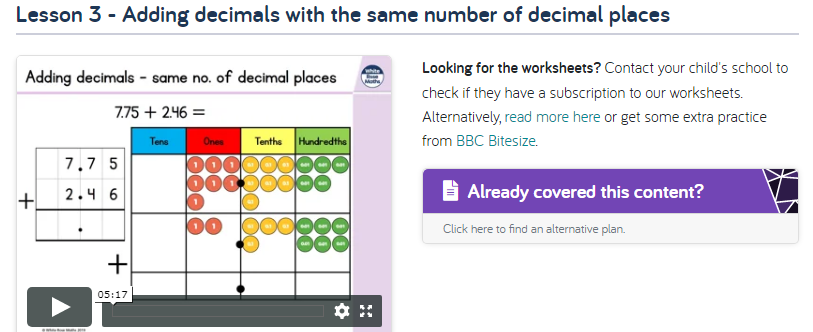 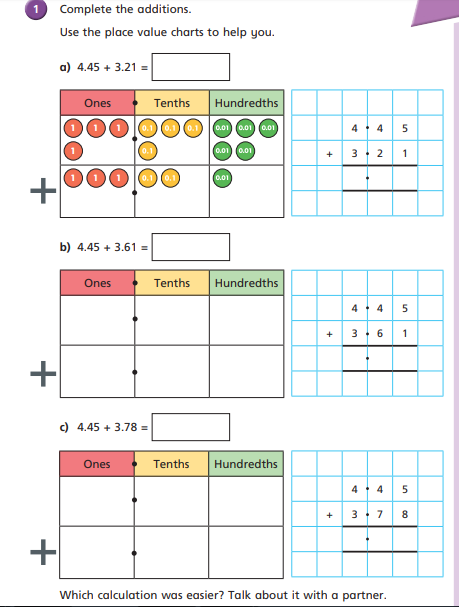 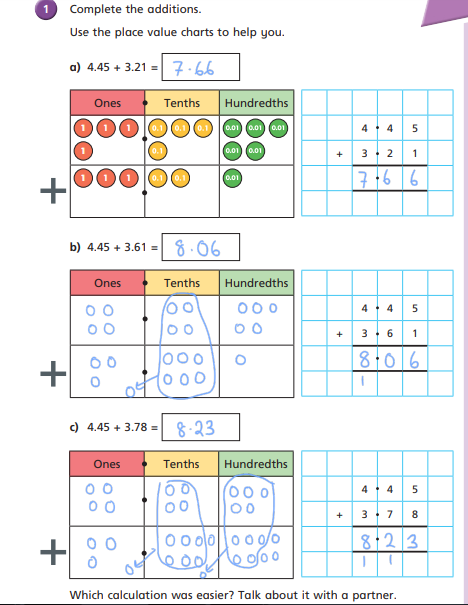 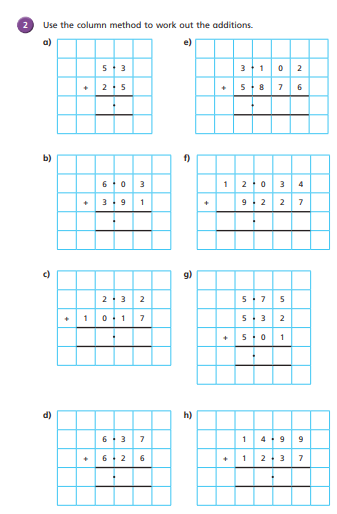 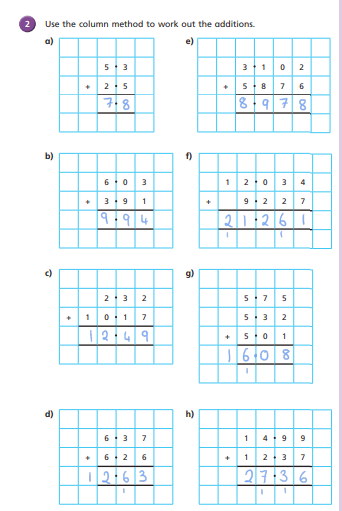 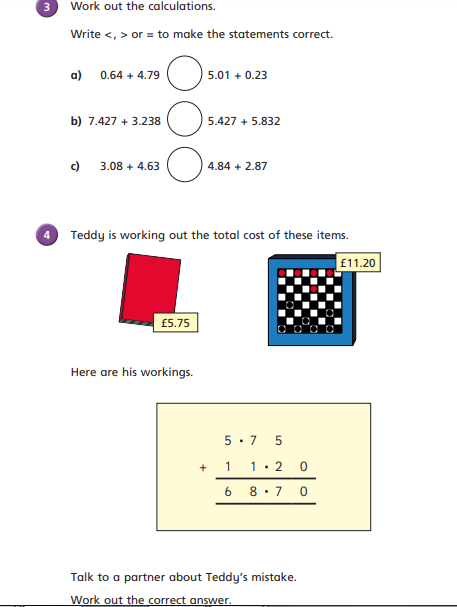 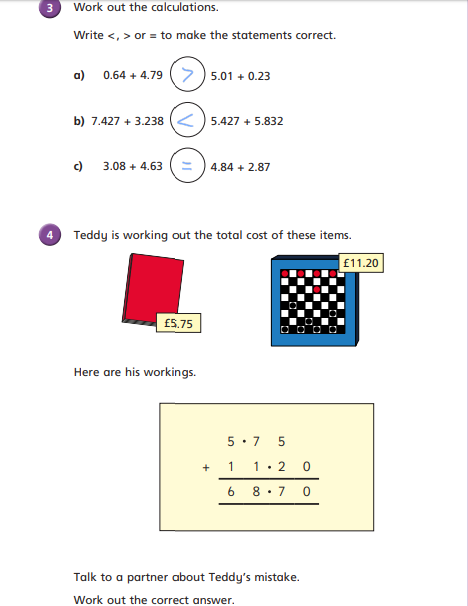 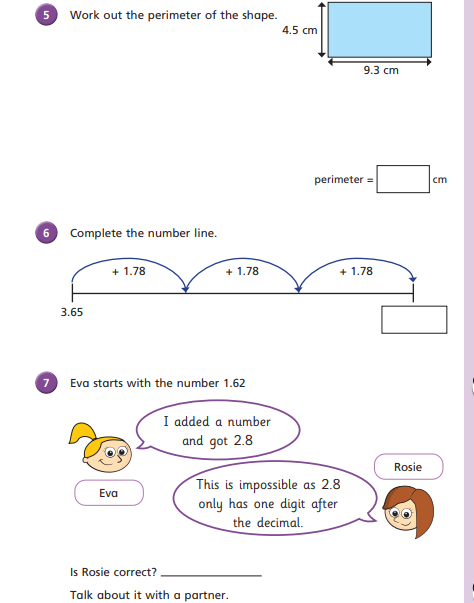 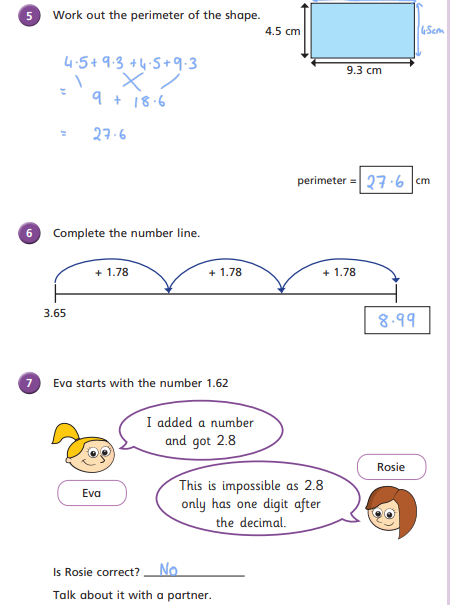